50 years of Karmayoga
By
D.M.  Vasudevan,  MD,  FRCPath
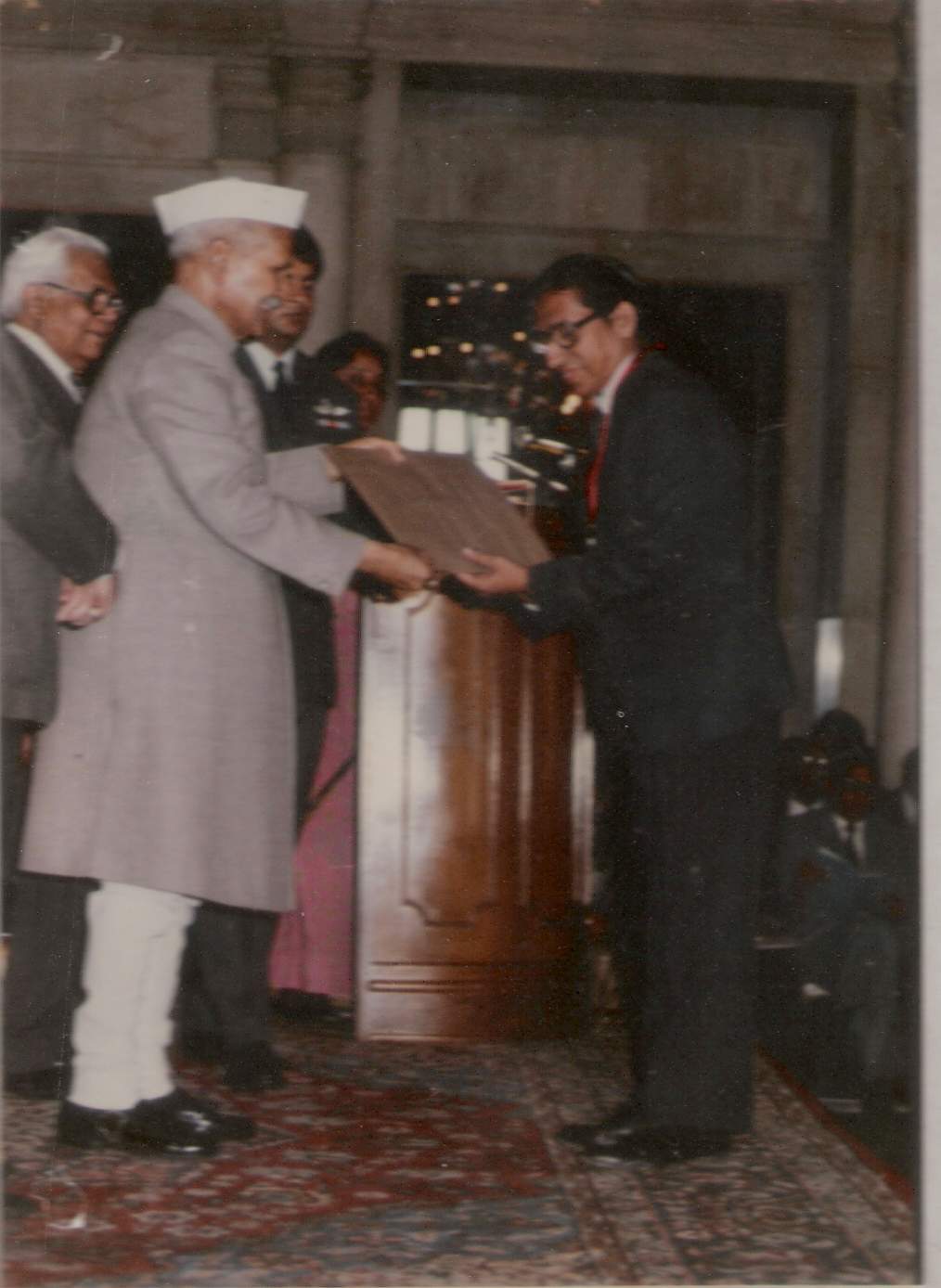 1
Academic:

50 years teaching and research

Worked in 8 medical colleges 

Founder Dean, Sikkim Manipal Institute of Medical Sciences, Gangtok, Sikkim
Founder Principal, Amrita Institute of Medical Sciences, Kochi
Founder Head, Cancer Research Dept at Regional 	Cancer Centre, Trivandrum (1979-82)
Founder Head, Cancer Research Laboratory at Amala Cancer Research Centre (1982 to 87)
2
AWARDS AND HONOURS:

Dr. B.C. Roy Award for Eminent Medical Teacher, (Indian Medical Council), 1992, received from the President of India.

Fellow, National Academy of Medical Sciences, (FAMS), 1992.

Past President, Association of Clinical Biochemists of India (ACBI) 

Fellow, Association of  Clinical Biochemists of India (FACBI), 2010
3
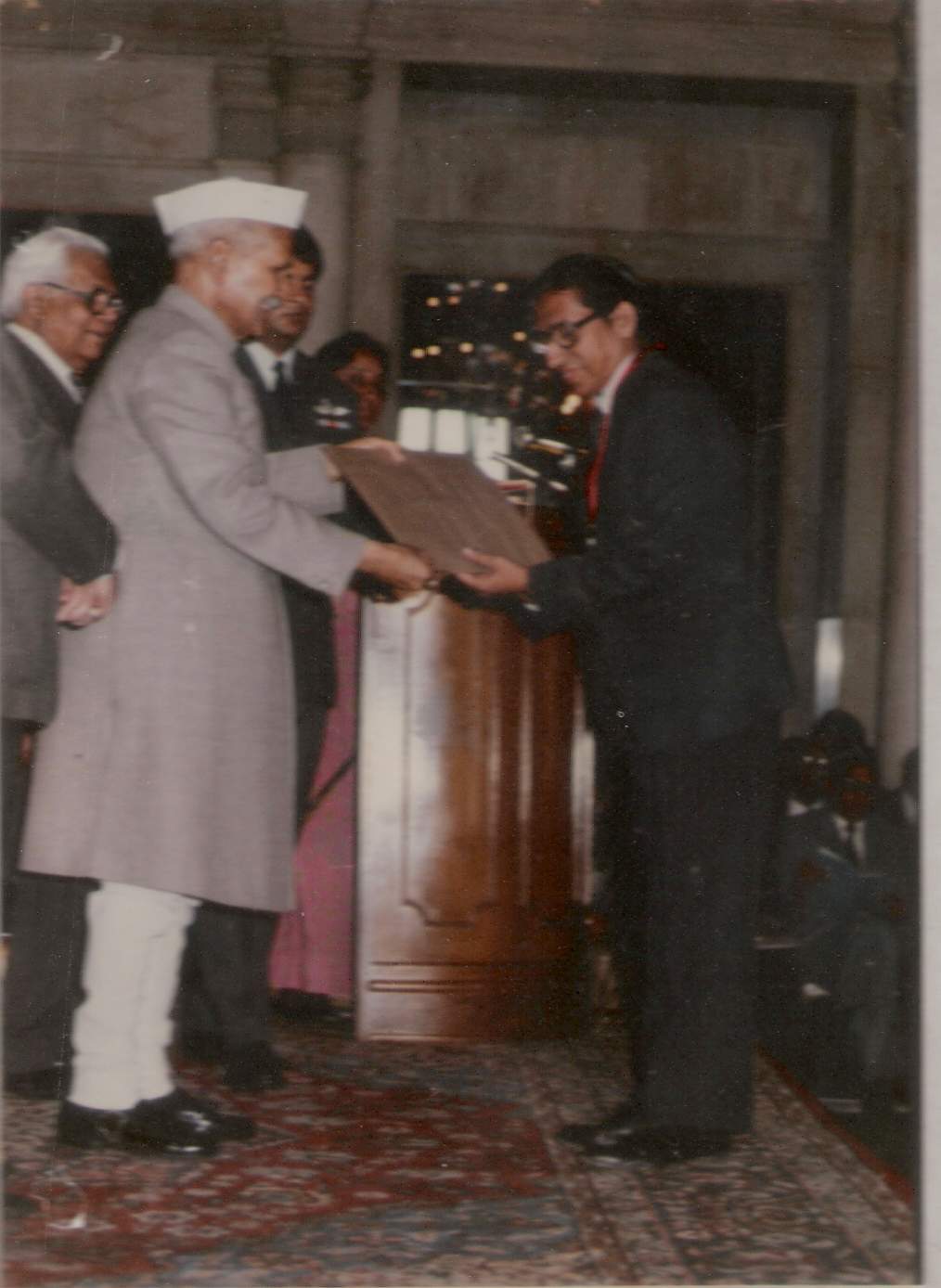 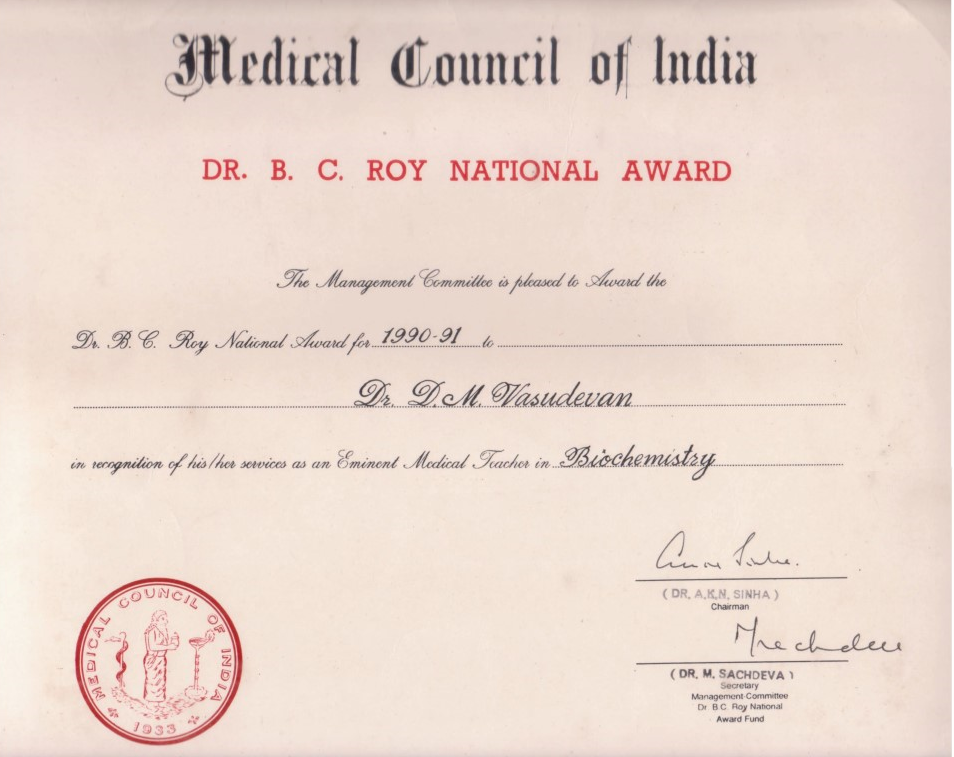 4
Students

PhD students           >     30
MD / MSc students   >   300
 MLT students		>   400
MBBS students        > 2500

Students purchased text books   4,00,000
5
Research
30+ PhD students
245 Research papers
5374 Citations
6
Research Experience
69 to 71:	Post graduate Fellow, AIIMS, New 			Delhi

72 to 74:	Post-doctoral Research Fellow at 			Institute of Cancer Research, 				Switzerland
		
1980: 	Short term visiting Scientist, Chester 			Beatty Cancer Research Institute, 			London, with the Fellowship of 				International Union Against Cancer

1985: 	Uniformed Services University of 			Health Sciences, Bethesda, Maryland, 		USA, with the help of Fogarty 				Foundation Travel Fellowship.
7
Textbook of Biochemistry for Medical Students
 
now in 8th edition 
more than 4,00,000 copies sold

widely used in all medical colleges in India and 22 other countries abroad; 

Spanish and Slovak editions are also available.  Russian edition is in preparation
8
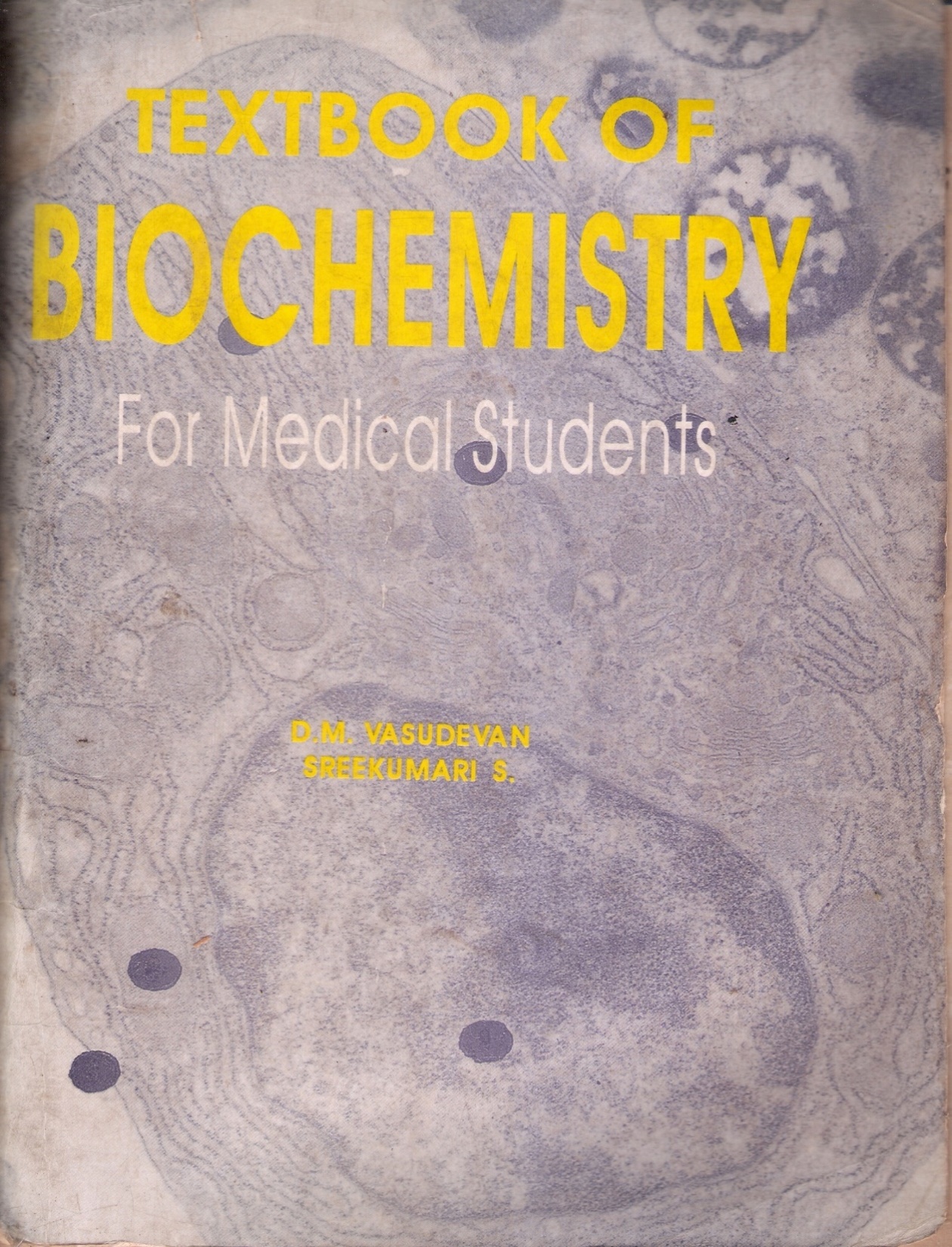 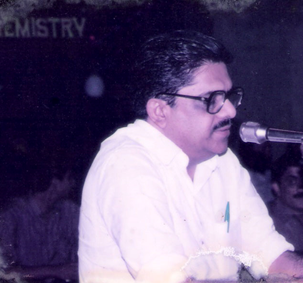 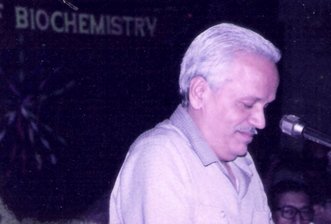 1995, 1st ed						
Trissur Med College.
Health Minister	
to Vice Chancellor
9
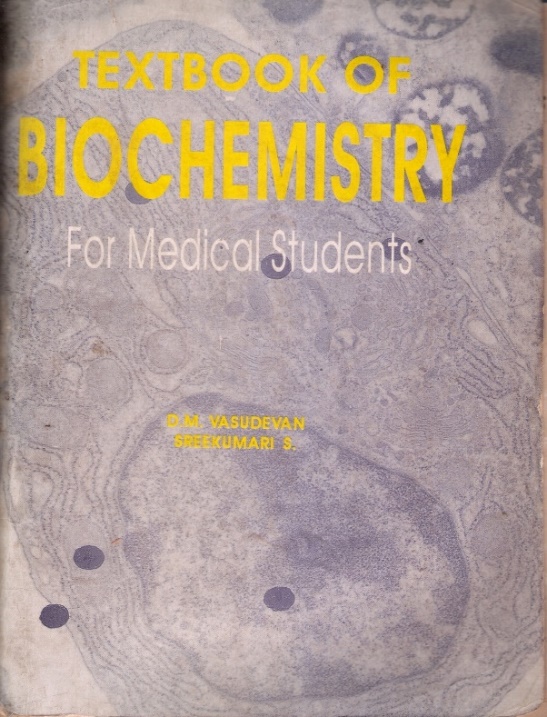 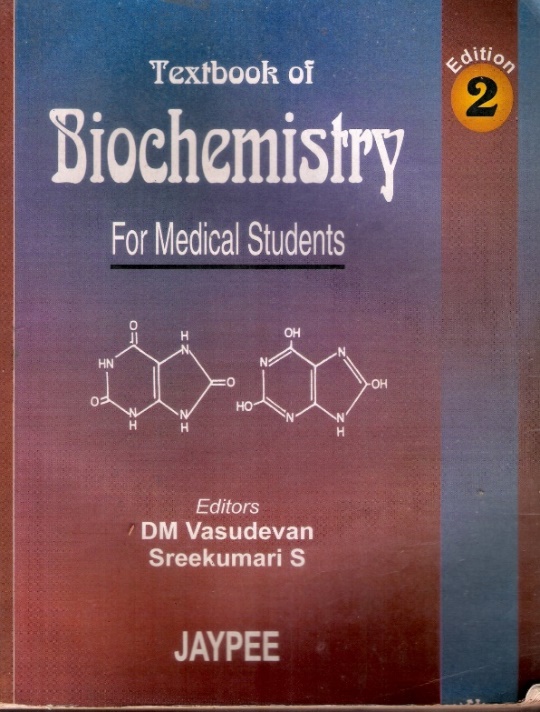 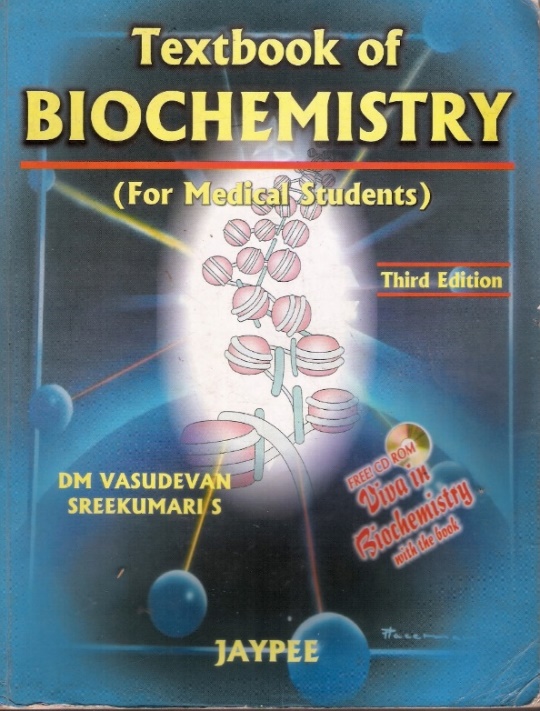 1st ed, 1995          2nd ed, 1998          3rd ed, 2001
4th ed, 2004          5th ed, 2007 	     6th ed, 2010
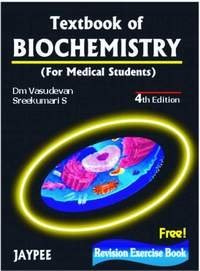 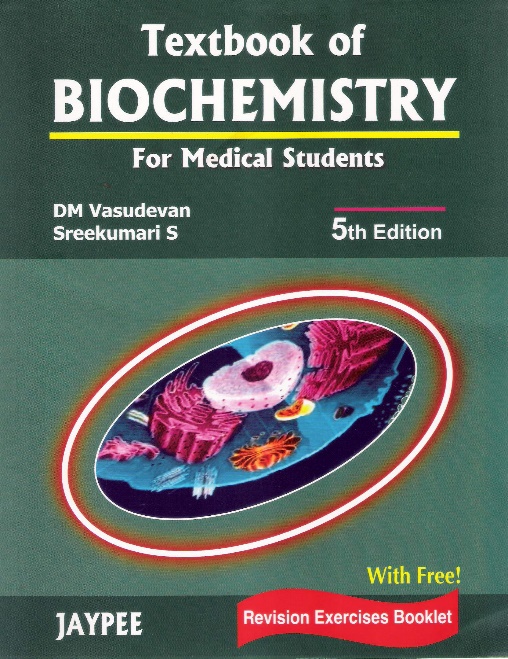 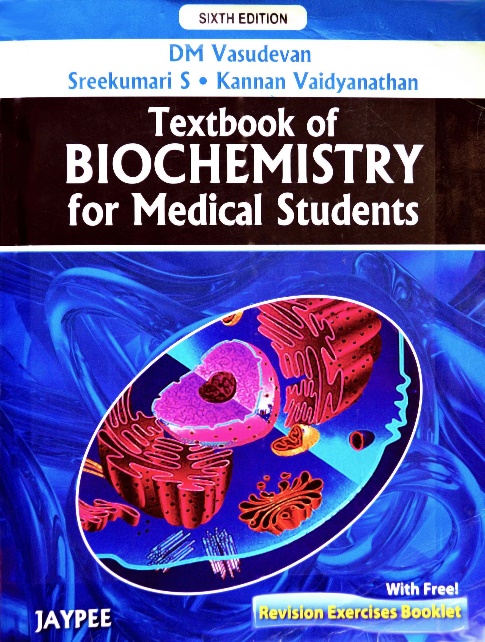 10
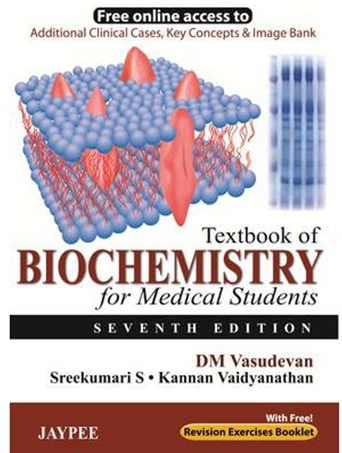 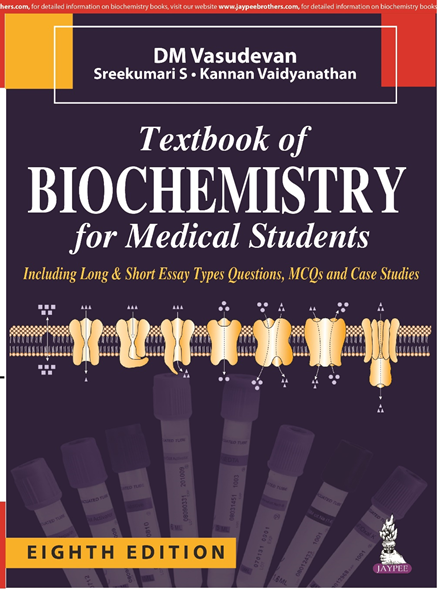 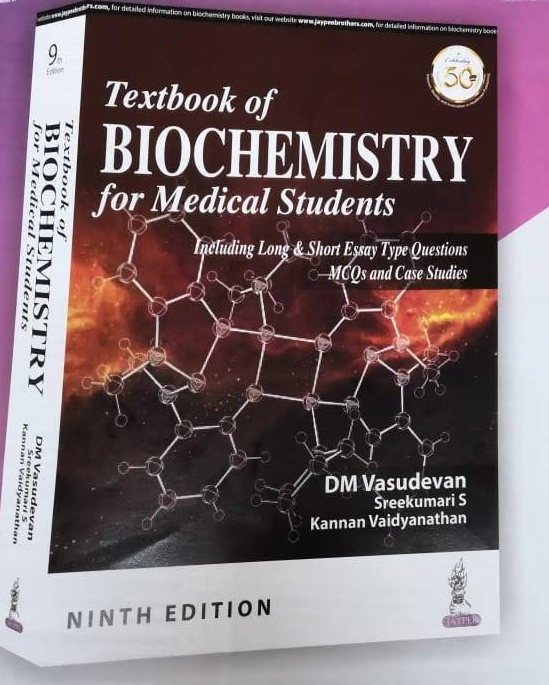 7th ed, 2013            8th ed, 2016           9th ed, 2019
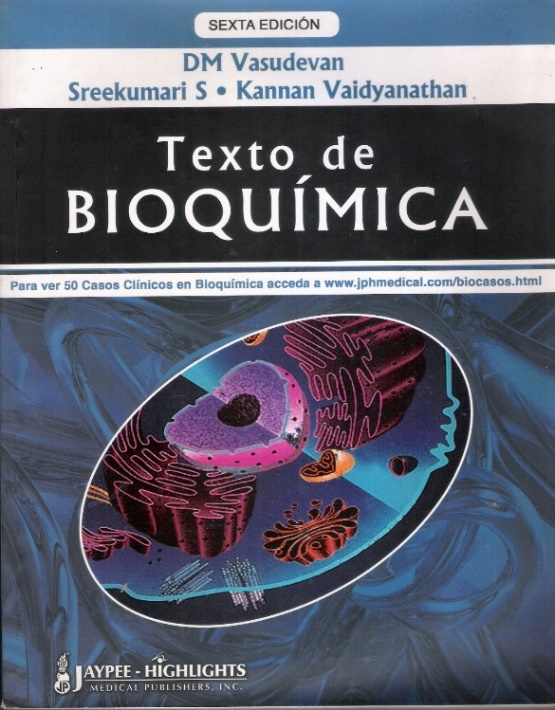 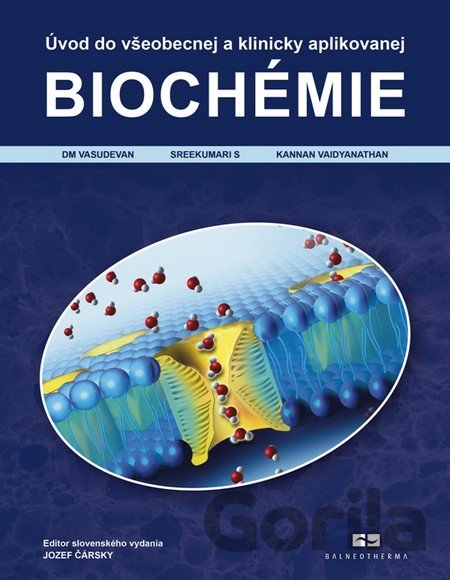 Slovak
Edition 
2014
Spanish
Edition
2011
11
Practical Textbook for MBBS Students
1st ed, 2006       2nd ed, 2013         3rd ed, 2019
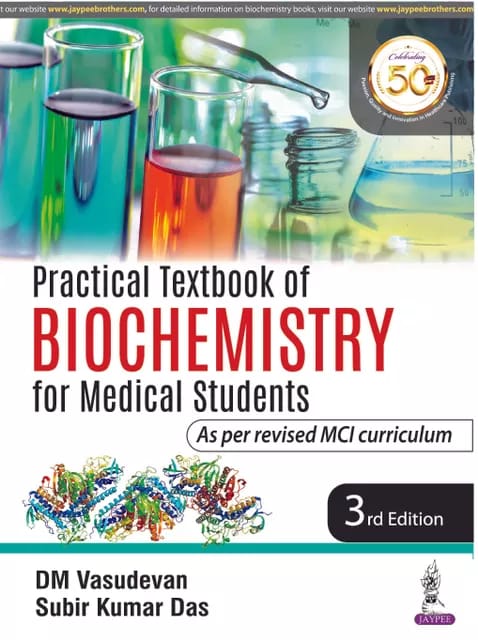 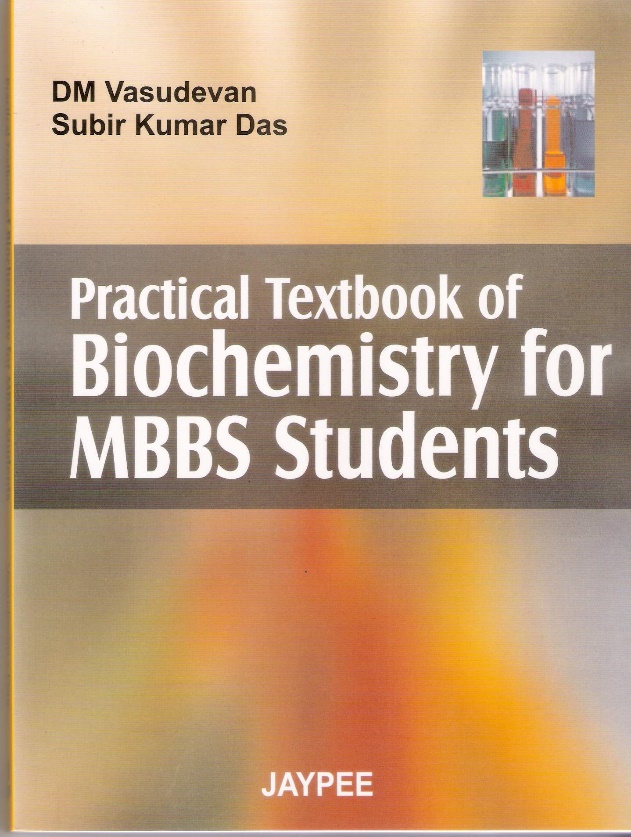 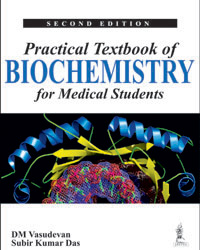 12
Text book of Biochemistry for 
   Dental Students 


1st Ed 2006           2nd ed 2012              3rd ed 2018
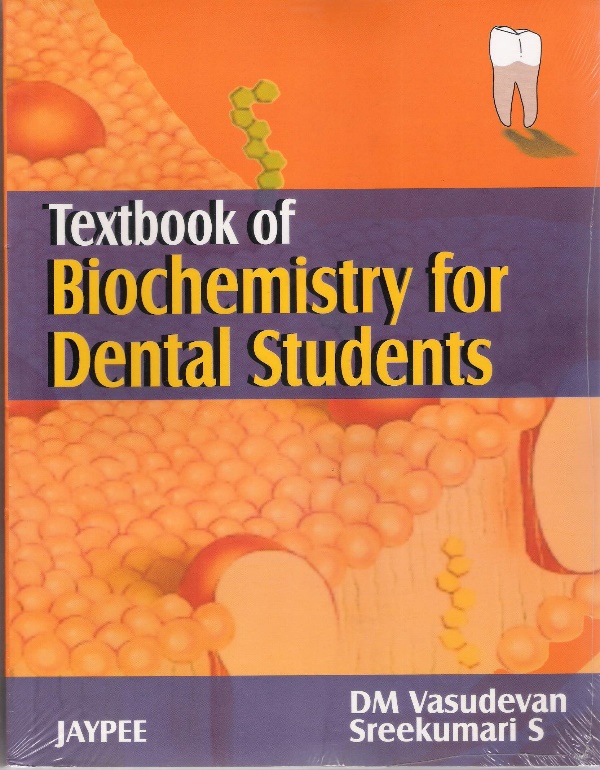 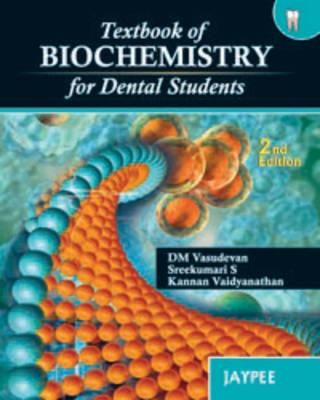 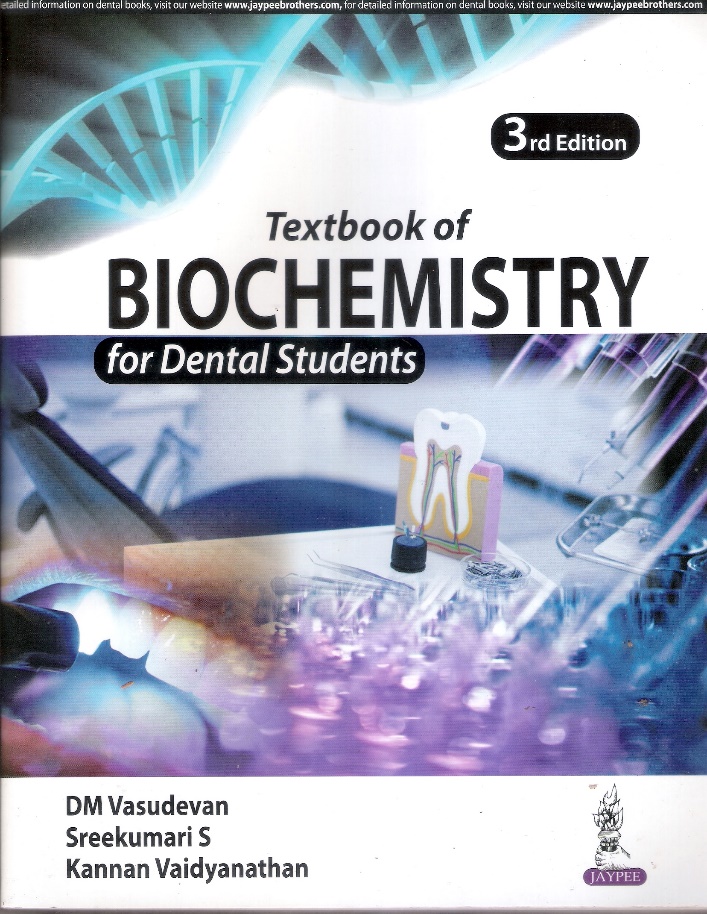 13
Concise Textbook of Biochemistry for 	paramedical students
	1st Edition, 2015.
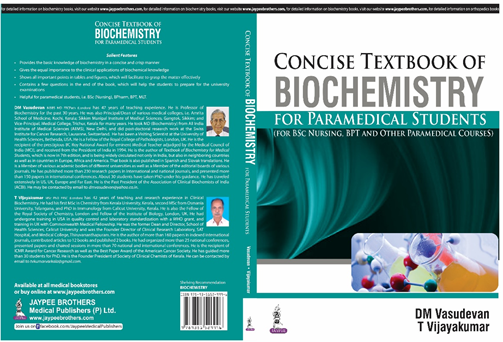 14
Students now in eminent positions
V.K. Sasidharan, Head, Department of Life Sciences, University of Calicut

S. Vivekanandhan: Professor of Biochemistry, All India Institute of Medical Sciences, Rishikesh

Ravindran Ankathil:  Professor, Human Genome Center, School of Medical Sciences, Health Campus, University Sains Malaysia, Malaysia.

Suresh Kalathil:  Professor of Immunology, Roswell Park Cancer Institute,  Buffalo, New York
15
P.N.Raghunath:  Head and Professor of Pathology Lab, Department of Medicine, University of Pennsylvania Pennsylvania, USA.

Mrs. Minnie Pillay: Professor and Head, Department of Anatomy, Amrita Medical College, Kochi.

K.K. Elyas:  Director School of Health SciencesUniversity of Calicut

Subir Kumar Das: Professor, College of Medicine and JNM Hospital, WBUHS, Kalyani, Nadia, West Bengal.

Sukhes Mukherjee :All India Institute of Medical Sciences  Bhopal
16
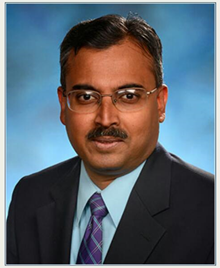 Dr. Shyamsundaran Kottilil, MBBS, PhD
Co-Director, Institute of Human Virology, 
National Institutes of Health (NIH); 
Bethesda, MD-20892, USA
17
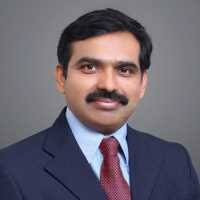 Dr. Valsraj Menon, MBBS, MRCP
Consultant
Department of Psychiatry, 
East London NHS Foundation Trust, London, UK.
18
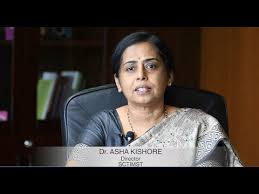 Dr. Asha Kishore, MBBS, PhD
Director
Sree Chithra Tirunal Institute of Medical Science and Technology, Trivandrum
19
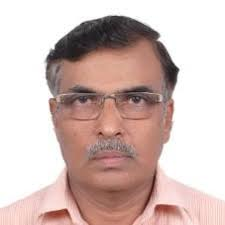 Dr. S. Vivekanandhan, PhD
Professor of Biochemistry, 
All India Institute of Medical Sciences, Rishikesh
20
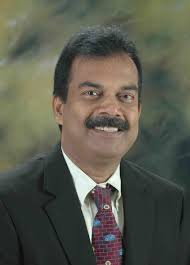 Dr. Ravindran Ankathil, PhD  
Professor, Human Genome Center, 
School of Medical Sciences, 
University Sains Malaysia, 
Kelantan, Malaysia.
21
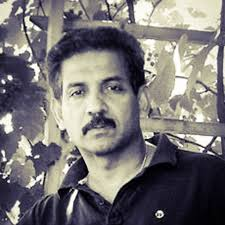 Dr. Suresh Kalathil, PhD 
Professor of Immunology, Roswell Park Cancer Institute,  Buffalo, New York
22
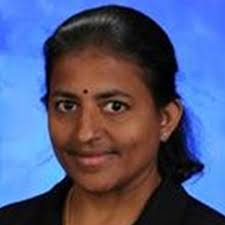 Dr. Kala Venkateswaran, PhD   
Lerner Research Institute, Cleveland Clinic Foundation,  Cleveland, Ohio,  USA
23
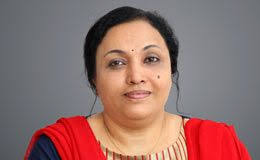 Dr. Minnie Pillay, PhD
Professor and Head, 
Department of Anatomy, 
Amrita Medical College, Kochi
24
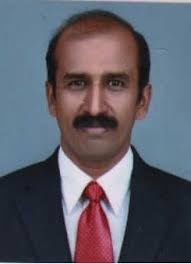 Dr. K.K. Elyas, PhD
Director 
School of Health SciencesUniversity of Calicut
25
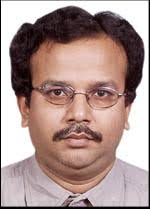 Dr. Subir Kumar Das, PhD
Professor of Biochemistr 
College of Medicine and JNM Hospital WBUHS, Kalyani, 
Nadia, West Bengal
26
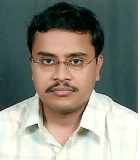 Dr. Sukhes Mukherjee, PhD (Clinical Biochemistry, Distinction & 1st rank in Post graduation (Medical Biochemistry)
All India Institute of Medical Sciences 
Bhopal
27